Present Perfect
with
already - yet - just
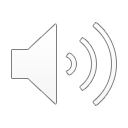 Complete the table, then classify the verbs
Regular
played
played
1- 
2- 
3-
4-
5-
finished
finished
finished
borrowed
borrowed
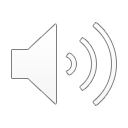 arrived
arrived
arrived
helped
drank
Irregular
saw
seen
had
had
drink- drank- drunk
1- 
2- 
3-
4-
5-
6-
see-saw-seen
helped
helped
have-had-had
been
be-was/were-been
gave
given
give-gave-given
Know-knew-known
knew
known
just                  already               yet
х
↓

We use just when an action happened recently
I have just eaten breakfast
We use already  when an action happened 
sooner than expected
I have already finished page 20
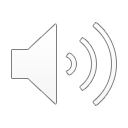 We use yet  when we think an action will happen soon
I haven`t eaten lunch yet
I`ve already cleaned my room
DONE
She has already sent the mail

I haven`t cleaned my room yet.
PLAN 
TO DO
She hasn`t sent the mail yet.
х
Have you finished your work yet?.
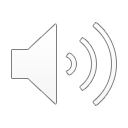 I`ve just cleaned my room.
RECENTLY DONE
↓
She has just sent the mail.
MAKE SENTENCES FOR THE PICTURES

Play golf
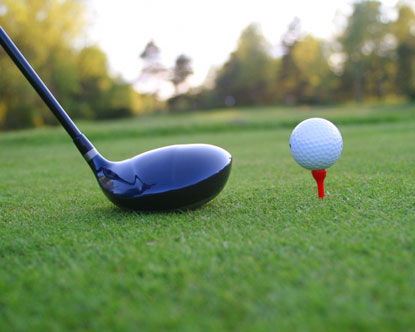 He has already played golf. Now he`s going to play tennis.
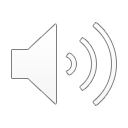 х
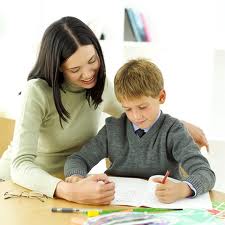 Finish the homework
He hasn`t finished 
the homework yet.
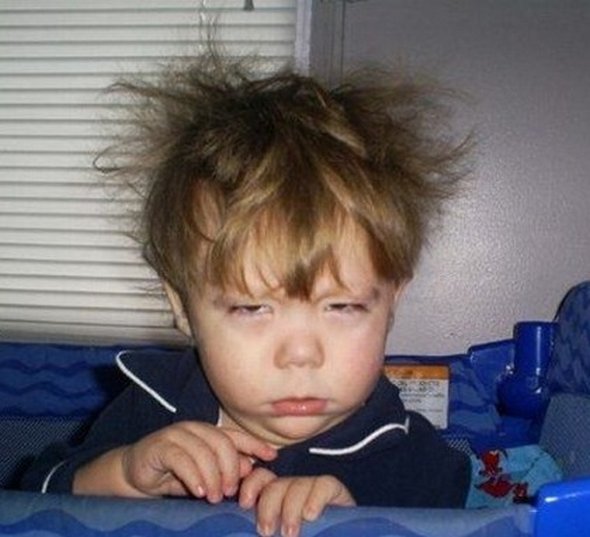 ↓
Wake up

Watch 7 cajas
He has just woken up.
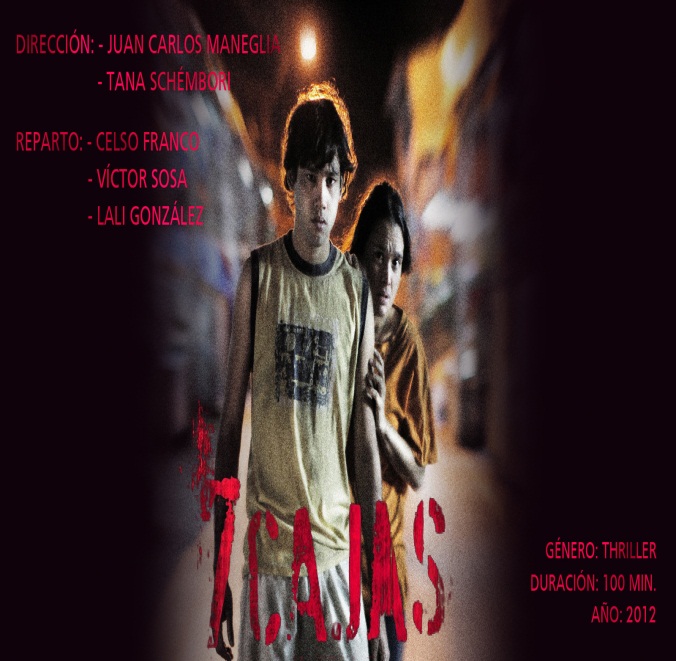 I`ve already watched 
«7 cajas» three times
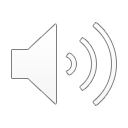 Make a list of the things you have done and the things you plan to do soon
go the break, have lunch, finish English class, have P.E, play basketball, send 50 messages today, take a nap, watch TV.
х
PLAN TO DO

DONE
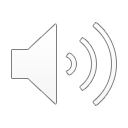 go the break
have lunch
Ask questions to your partner
Examples:
A- Have you gone to the break yet?

B- Yes, I have already gone to the break
      No, I haven`t gone to the break yet.
A- Have you had lunch yet?

B- Yes, I have already had lunch.
      No, I haven`t had lunch yet.
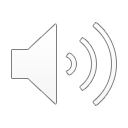 The end! 
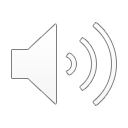 Hugs with social distance!